Simply Effective Presentation
Company Logo
”
The Ultimate Guide For Next Year
Marketing Strategy
John Smith – Marketing Ninja
”
Do what you do so well that they will want to see it again and bring more friends.
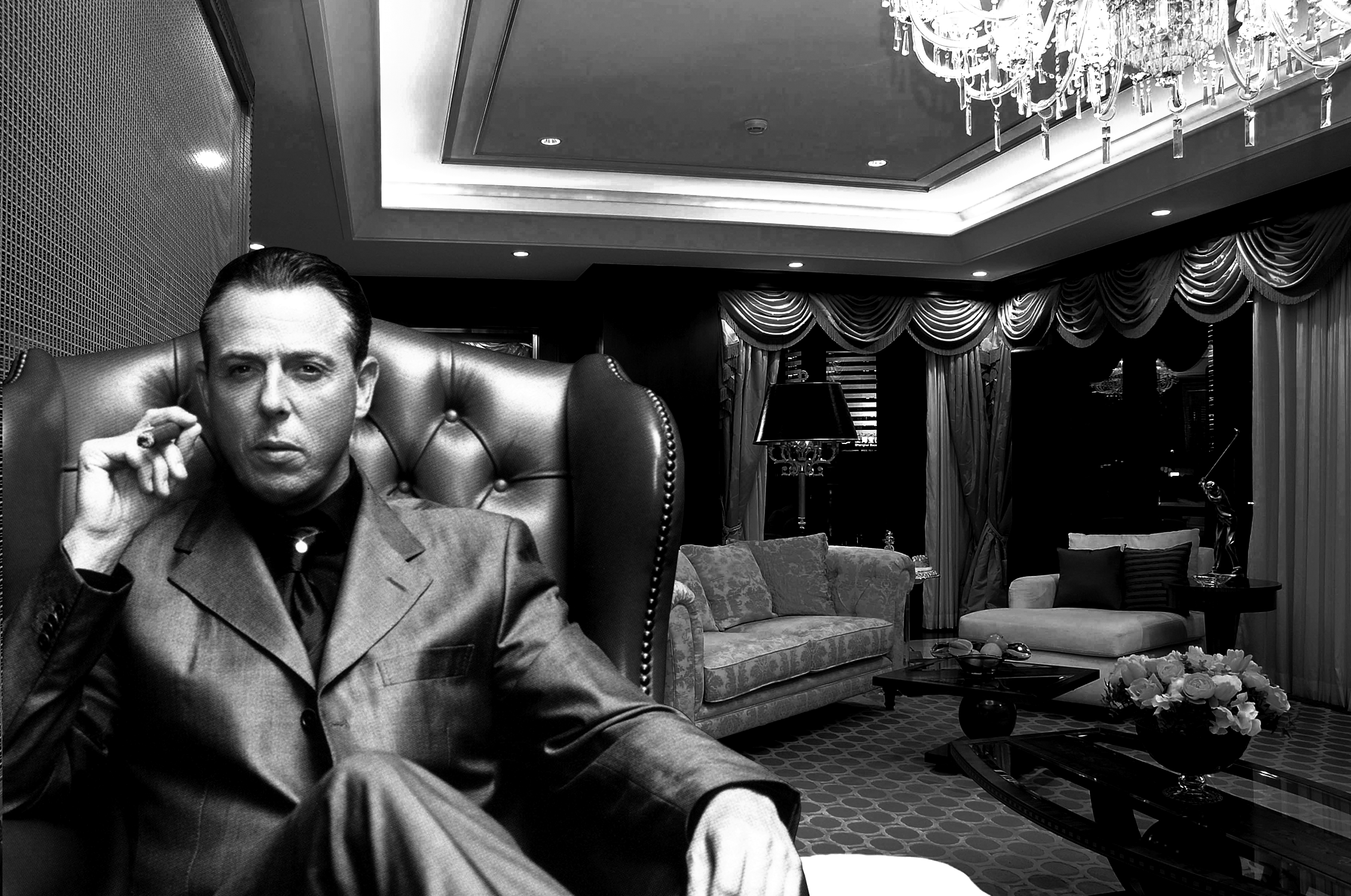 / Wise man
02
Company Name – Keynote Presentation
/ Introduction
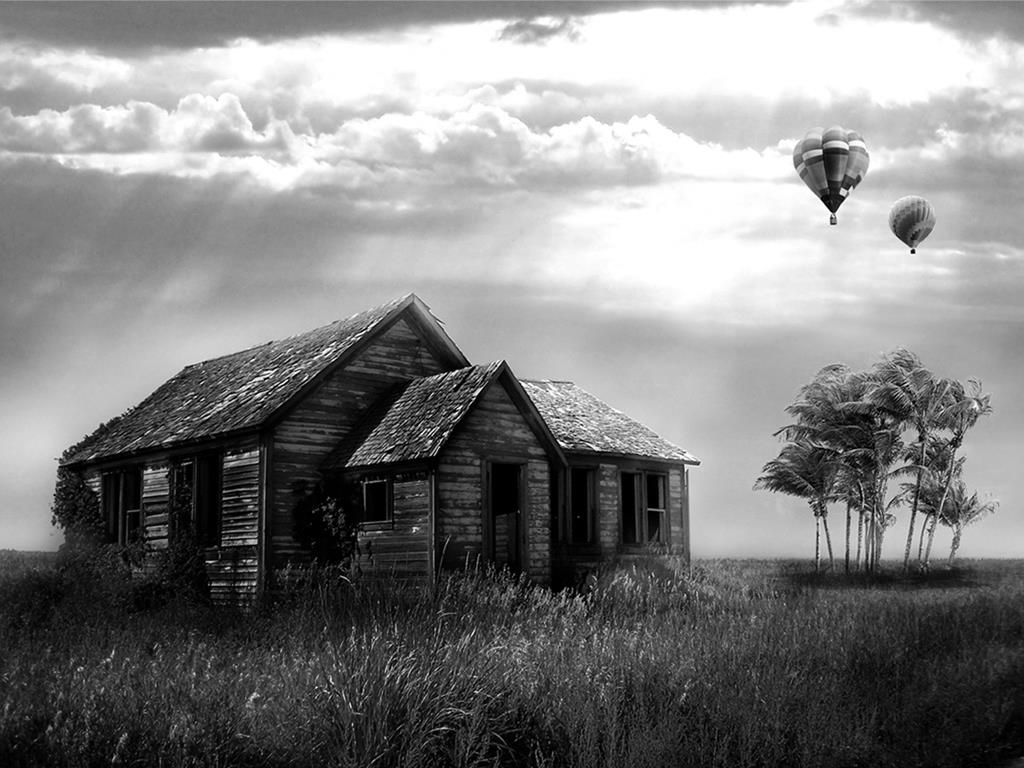 text
Sept2013
The Journey Begin
Donec id elit non mi porta gravida at eget metus. Fusce dapibus, tellus ac cursus commodo, tortor mauris condimentum nibh, ut fermentum massa justo sit amet risus. Fusce dapibus, tellus ac cursus commodo, tortor mauris condimentum nibh, ut fermentum massa justo sit amet risus. Curabitur blandit tempus porttitor.
03
Company Name – Keynote Presentation
/ Introduction
The Journey Begin
Donec id elit non mi porta gravida at eget metus. Fusce dapibus, tellus ac cursus commodo, tortor mauris condimentum nibh, ut fermentum massa justo sit amet risus. Fusce dapibus, tellus ac cursus commodo, tortor mauris condimentum nibh, ut fermentum massa justo sit amet risus. Curabitur blandit tempus porttitor.
Donec id elit non mi porta gravida at eget metus. Fusce dapibus, tellus ac cursus commodo, tortor mauris condimentum nibh, ut fermentum massa justo sit amet risus. Fusce dapibus, tellus ac cursus commodo, tortor mauris condimentum nibh, ut fermentum massa justo sit amet risus. Curabitur blandit tempus porttitor.
Donec id elit non mi porta gravida at eget metus. Fusce dapibus, tellus ac cursus commodo, tortor mauris condimentum nibh. 
Donec id elit non mi porta gravida at eget metus. Fusce dapibus, tellus ac cursus commodo, tortor mauris condimentum nibh.
Donec id elit non mi porta gravida at eget metus. Fusce dapibus, tellus ac cursus commodo, tortor mauris condimentum nibh. 
Donec id elit non mi porta gravida at eget metus. Fusce dapibus, tellus ac cursus commodo, tortor mauris condimentum nibh.
04
Company Name – Keynote Presentation
/ Vision
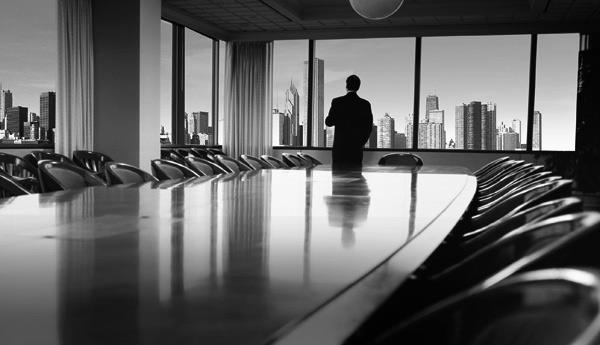 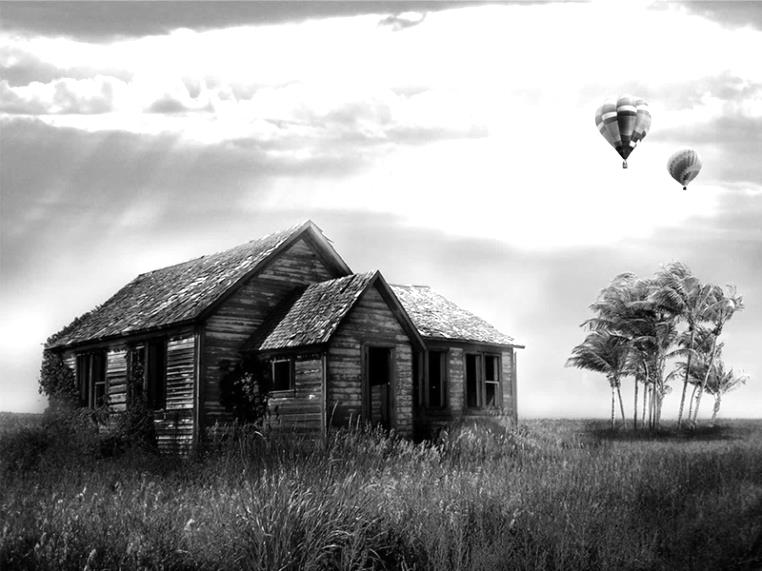 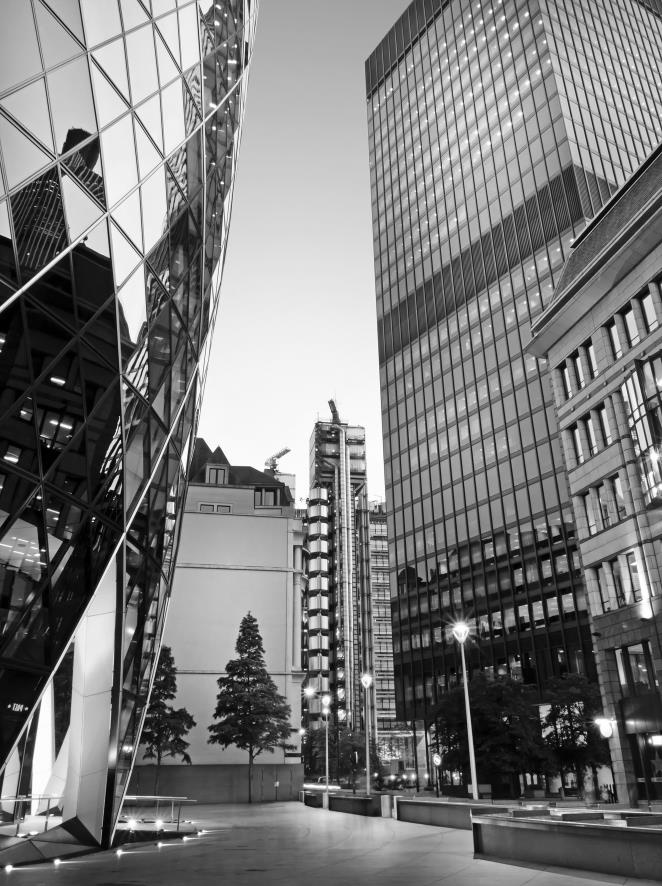 Text
Text
Text
Present
Past
Future
Donec id elit non mi porta gravida at eget metus. Fusce dapibus, tellus ac cursus
Donec id elit non mi porta gravida at eget metus. Fusce dapibus, tellus ac cursus
Donec id elit non mi porta gravida at eget metus. Fusce dapibus, tellus ac cursus
05
Company Name – Keynote Presentation
/ Timeline
Example
Example
Donec id elit non mi porta gravida at eget metus. Fusce dapibus, tellus ac cursus
Donec id elit non mi porta gravida at eget metus. Fusce dapibus, tellus ac cursus
2010
2010
2010
2010
2010
Example
Example
Example
Donec id elit non mi porta gravida at eget metus. Fusce dapibus, tellus ac cursus
Donec id elit non mi porta gravida at eget metus. Fusce dapibus, tellus ac cursus
Donec id elit non mi porta gravida at eget metus. Fusce dapibus, tellus ac cursus
06
Company Name – Keynote Presentation
/ The Executives
Derpina Herpington
Julian Herpina
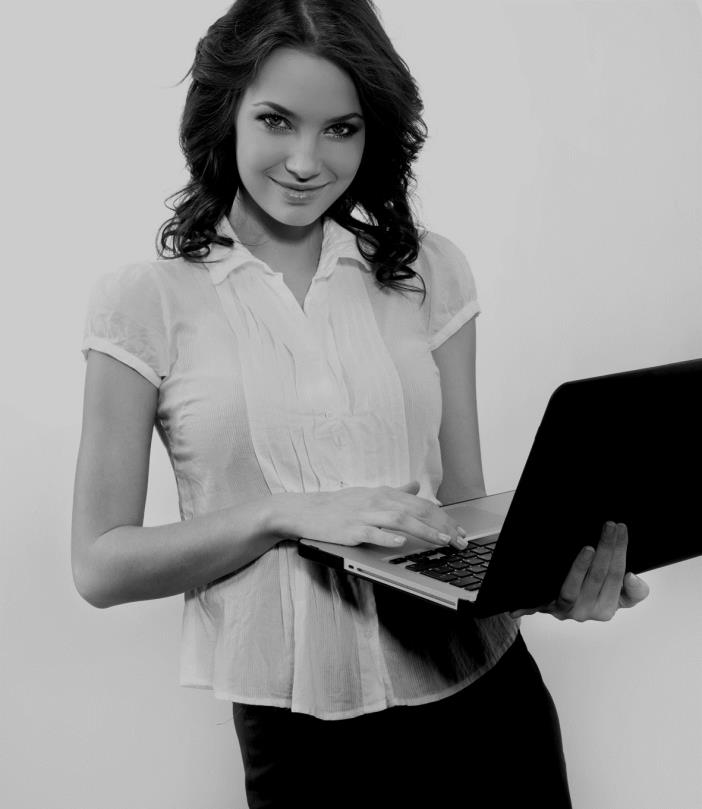 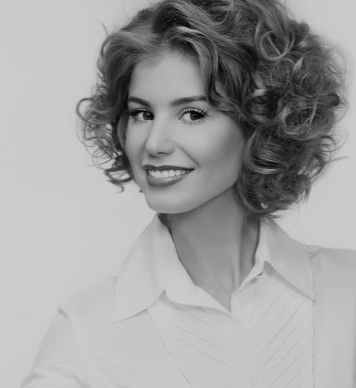 CEO
Chief Editor
Donec id elit non mi porta gravida at eget metus. Fusce dapibus, tellus ac cursus commodo.
Donec id elit non mi porta gravida at eget metus. Fusce dapibus, tellus ac cursus commodo.
Julian Derpington
Derp Herpington
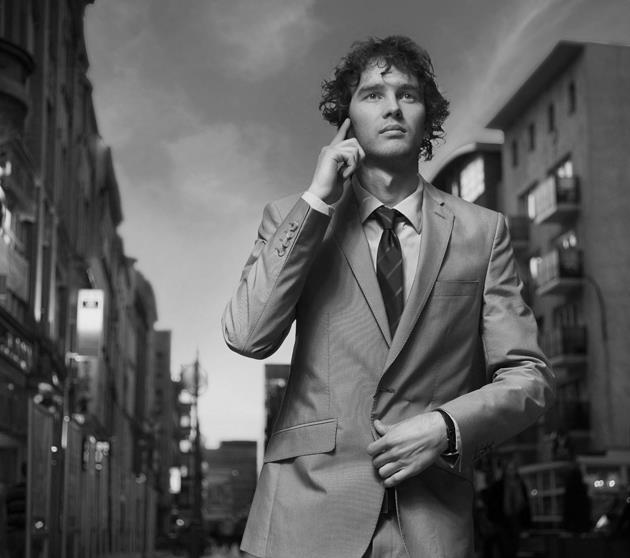 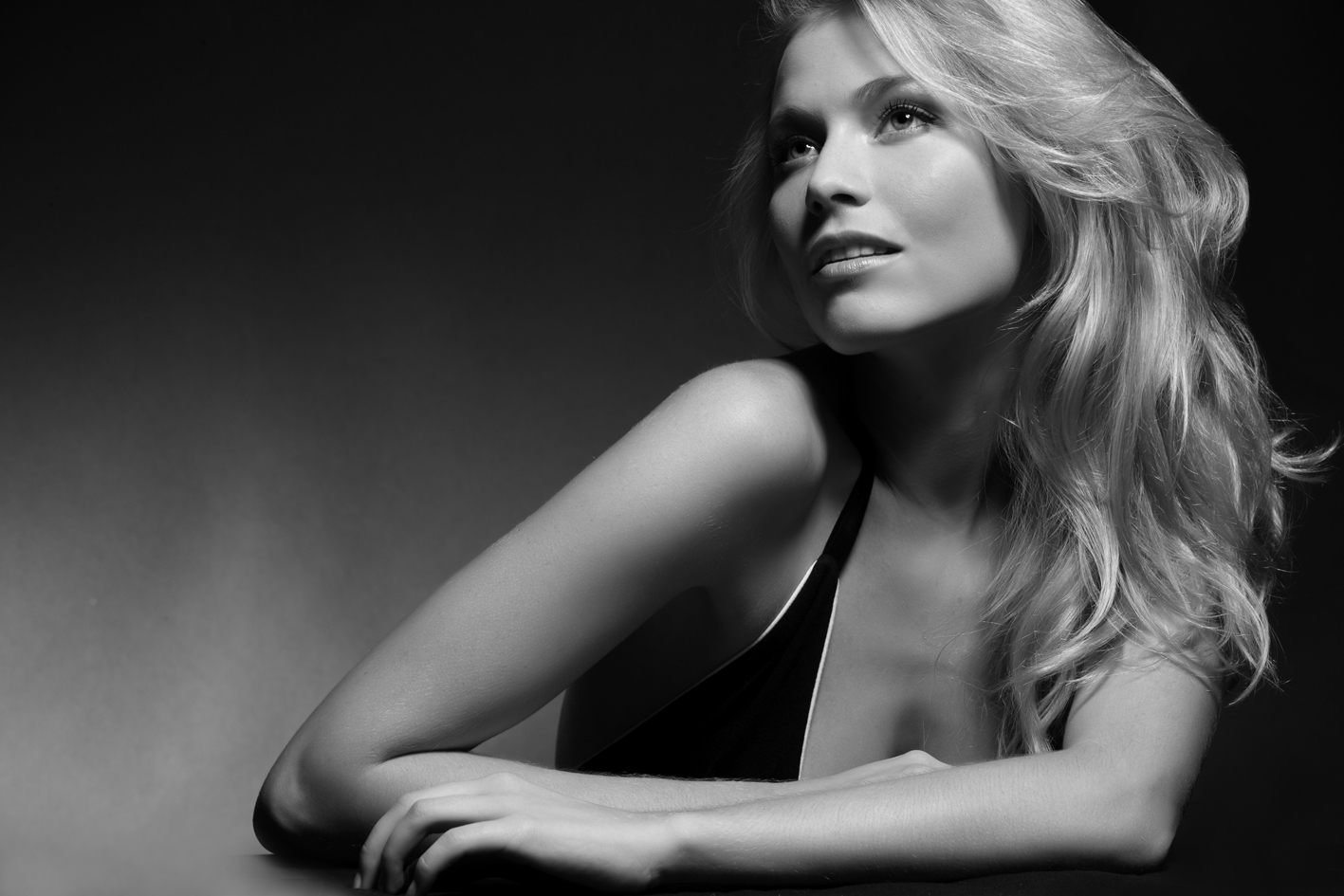 Sales Manager
Executive Manager
Donec id elit non mi porta gravida at eget metus. Fusce dapibus, tellus ac cursus commodo.
Donec id elit non mi porta gravida at eget metus. Fusce dapibus, tellus ac cursus commodo.
07
Company Name – Keynote Presentation
/ The Executives
Derp Herpington
Graduate from Harvard 5 years ago.
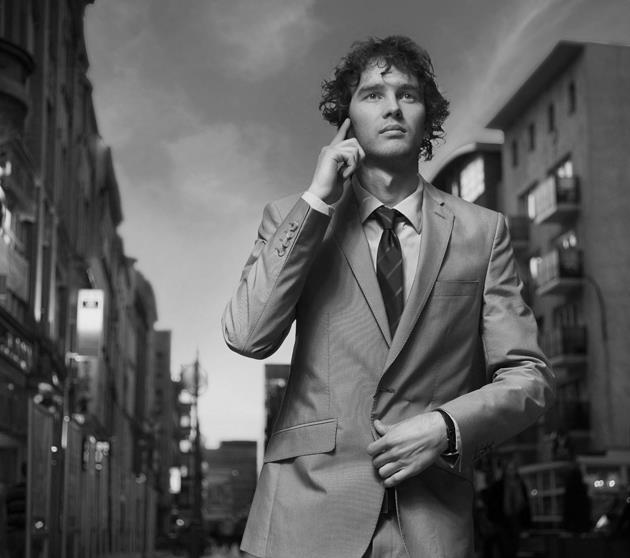 Executive Manager
3 Years experienced
”
Valuable frontman for marketing
I’m not after fame and success and fortune and power. It’s mostly that I want to have a good jop and have good friends; that’s the good stuff in life.
Expert in marketing management
Fusce dapibus, tellus ac cursus commodo.
Donec id elit non mi porta gravida at eget metus.
08
Company Name – Keynote Presentation
/ Our Services
new!
Super Service 3
Super Service 1
Super Service 2
Donec id elit non mi porta gravida at eget metus. Fusce dapibus, tellus ac cursus. Donec id elit non mi porta gravida at eget metus. Fusce dapibus, tellus ac cursus. Donec id elit non mi porta gravida at eget metus. Fusce dapibus, tellus ac cursus
Donec id elit non mi porta gravida at eget metus. Fusce dapibus, tellus ac cursus. Donec id elit non mi porta gravida at eget metus. Fusce dapibus, tellus ac cursus. Donec id elit non mi porta gravida at eget metus. Fusce dapibus, tellus ac cursus
Donec id elit non mi porta gravida at eget metus. Fusce dapibus, tellus ac cursus. Donec id elit non mi porta gravida at eget metus. Fusce dapibus, tellus ac cursus. Donec id elit non mi porta gravida at eget metus. Fusce dapibus, tellus ac cursus
09
Company Name – Keynote Presentation
/ Super Service 1
Donec id elit non mi porta gravida at eget metus. Fusce dapibus, tellus ac cursus. Donec id elit non mi porta gravida at eget metus. Fusce dapibus, tellus ac cursus. Donec id elit non mi porta gravida at eget metus. Fusce dapibus, tellus ac cursus
Donec id elit non mi porta gravida at eget metus. Fusce dapibus, tellus ac cursus. Donec id elit non mi porta gravida at eget metus. Fusce dapibus, tellus ac cursus. Donec id elit non mi porta gravida at eget metus. Fusce dapibus, tellus ac cursus
Praesent commodo cursus magna, vel scelerisque nisl consectetur et. Aenean lacinia bibendum nulla sed consectetur. Duis mollis, est non commodo luctus, nisi erat porttitor ligula, eget lacinia odio sem nec elit. Donec id elit non mi porta gravida at eget metus. Praesent commodo cursus magna, vel scelerisque nisl consectetur et. Lorem ipsum dolor sit amet, consectetur adipiscing elit.
Praesent commodo cursus magna, vel scelerisque nisl consectetur et. Aenean lacinia bibendum nulla sed consectetur. Duis mollis, est non commodo luctus, nisi erat porttitor ligula, eget lacinia odio sem nec elit. Donec id elit non mi porta gravida at eget metus. Praesent commodo cursus magna, vel scelerisque nisl consectetur et. Lorem ipsum dolor sit amet, consectetur adipiscing elit.
Super Service 1
Donec id elit non mi porta gravida at eget metus. Fusce dapibus, tellus ac cursus. Donec id elit non mi porta gravida at eget metus. Fusce dapibus, tellus ac cursus.
Donec id elit non mi porta gravida at eget metus. Fusce dapibus, tellus ac cursus. Donec id elit non mi porta gravida at eget metus. Fusce dapibus, tellus ac cursus. Donec id elit non mi porta gravida at eget metus. Fusce dapibus, tellus ac cursus
Donec id elit non mi porta gravida at eget metus. Fusce dapibus, tellus ac cursus. Donec id elit non mi porta gravida at eget metus. Fusce dapibus, tellus ac cursus. Donec id elit non mi porta gravida at eget metus. Fusce dapibus, tellus ac cursus
10
Company Name – Keynote Presentation
/ Working Process
Survey
& Research
Brainstorming
Prototyping
Final product
for approval and beta testing.
Internal reviews
External reviews
Client meetings and external survey
11
Company Name – Keynote Presentation
/ Working Process
Description Here
Description Here
Donec id elit non mi porta gravida at eget metus. Fusce dapibus, tellus ac cursus. Donec.
Donec id elit non mi porta gravida at eget metus. Fusce dapibus, tellus ac cursus. Donec.id.
3
2
4
1
Description Here
Description Here
Donec id elit non mi porta gravida at eget metus. Fusce dapibus, tellus ac cursus. Donec.id.
Donec id elit non mi porta gravida at eget metus. Fusce dapibus, tellus ac cursus. Donec.id.
12
Company Name – Keynote Presentation
/ Coffee Break
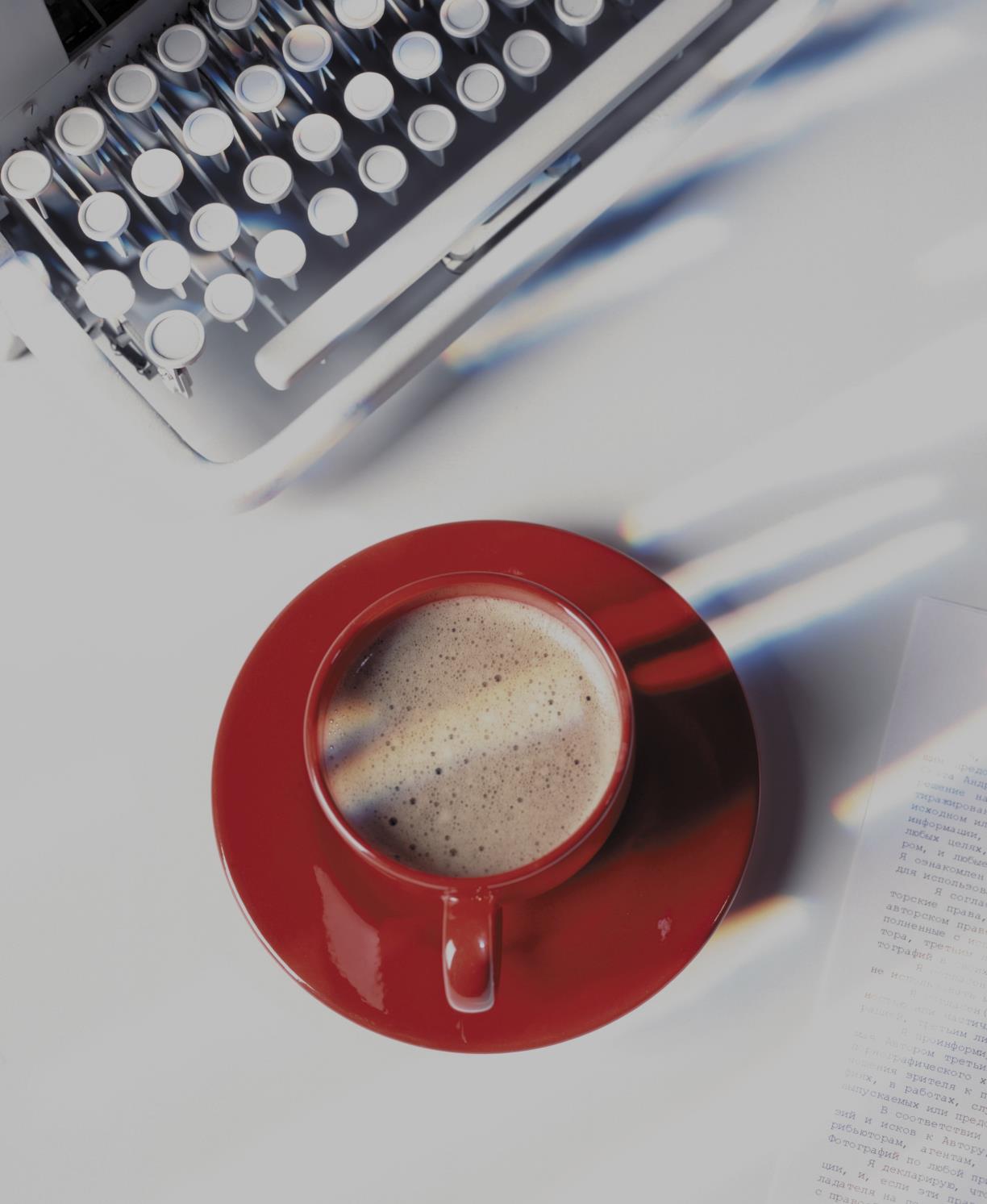 Next Meeting 09:15
13
Company Name – Keynote Presentation
/ Showcase
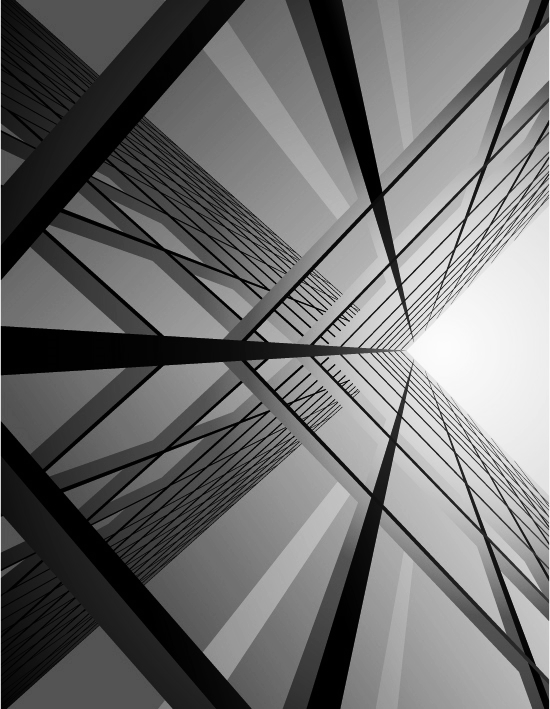 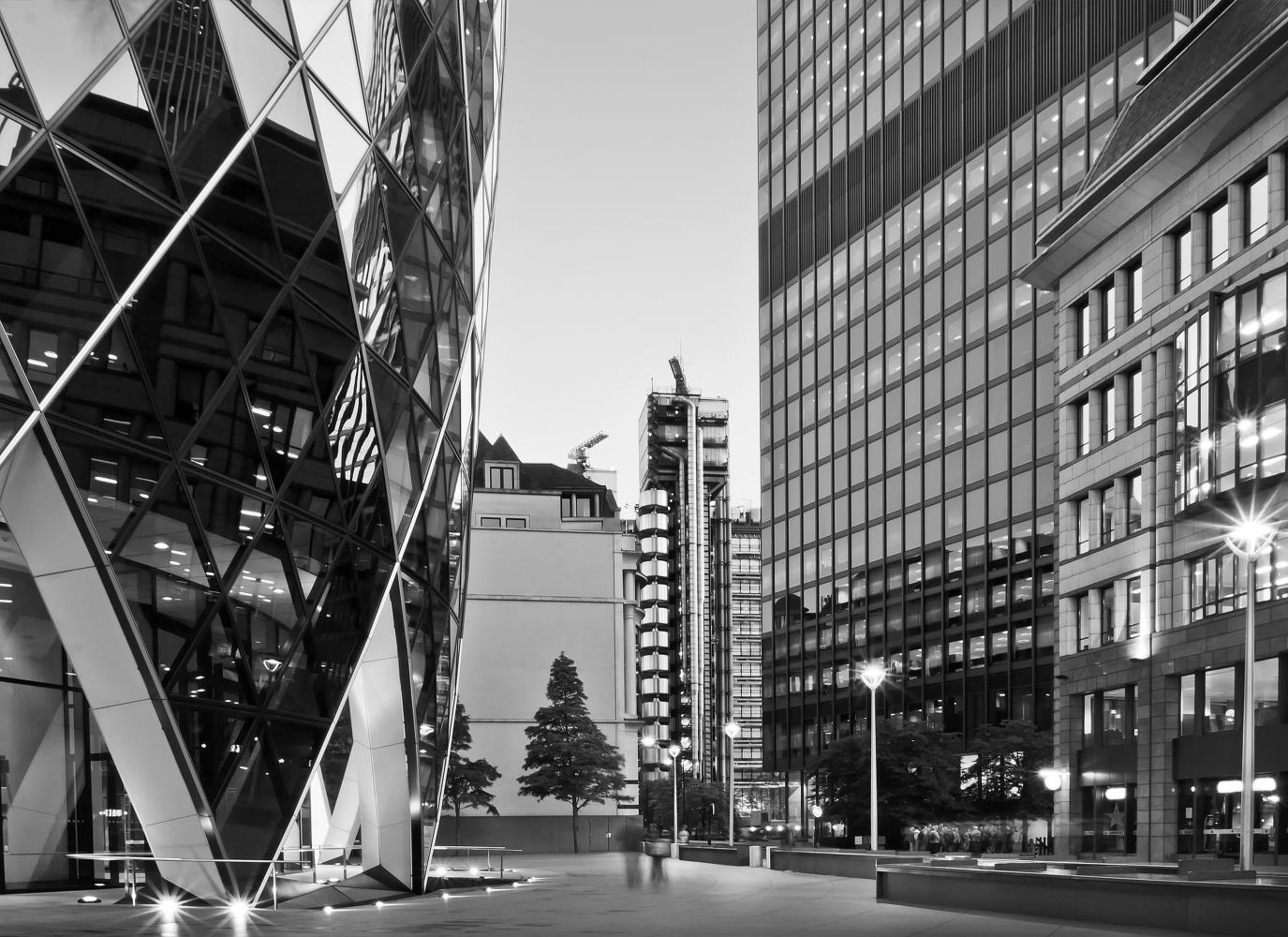 Donec id elit non mi porta gravida at eget metus. Fusce dapibus, tellus ac cursus. Donec id elit non mi porta gravida at eget metus. Fusce dapibus, tellus ac cursus. Donec id elit non mi porta gravida at eget metus. Fusce dapibus, tellus ac cursus
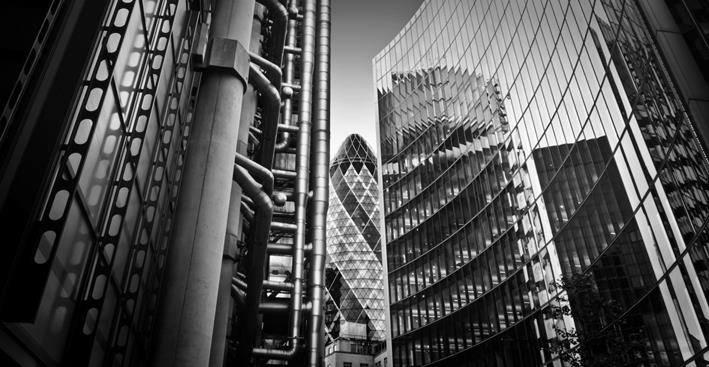 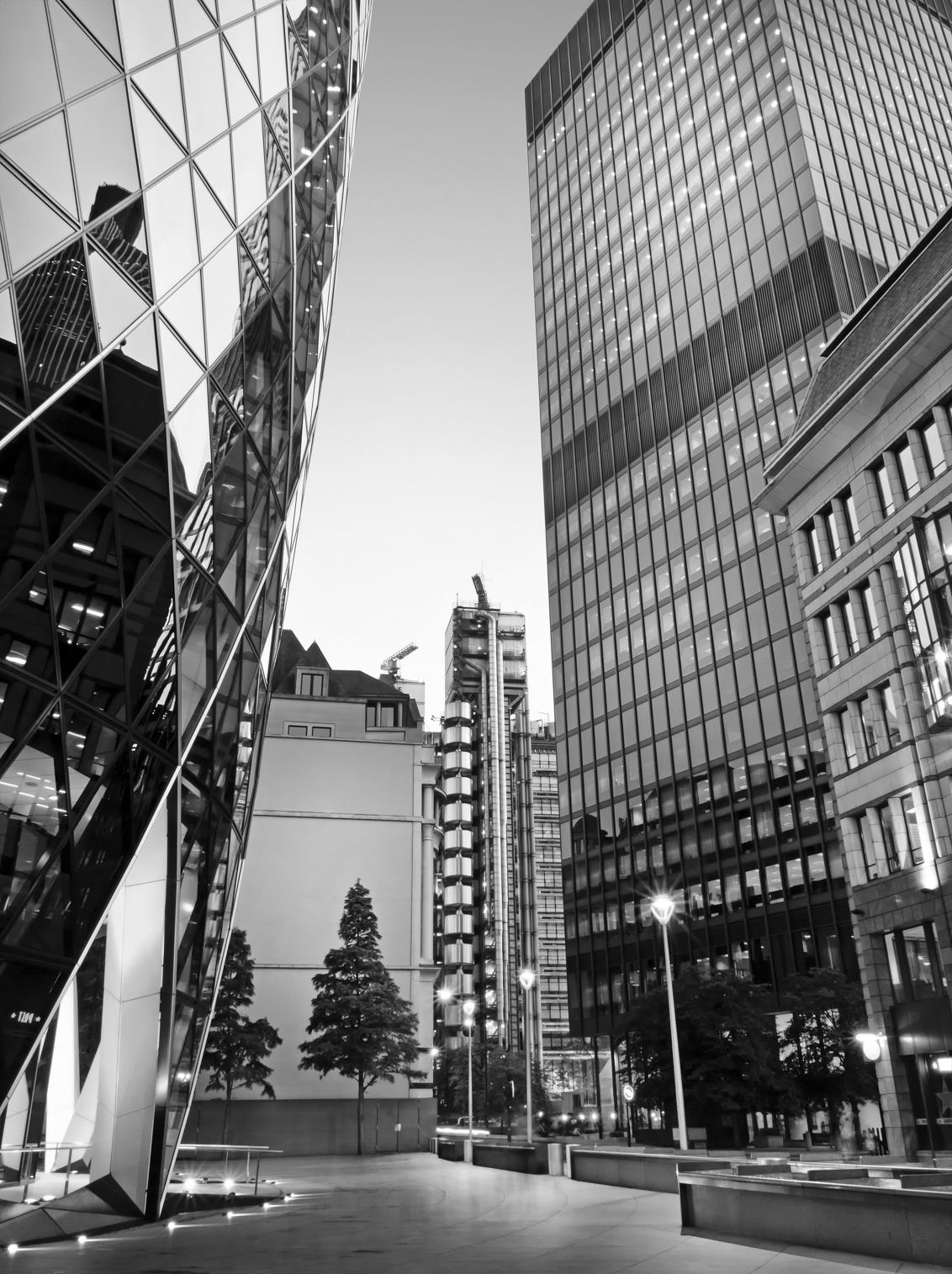 Super Project 01
Supercompany
Nulla vitae elit libero, a pharetra augue.
14
Company Name – Keynote Presentation
/ Study Case
The world class service
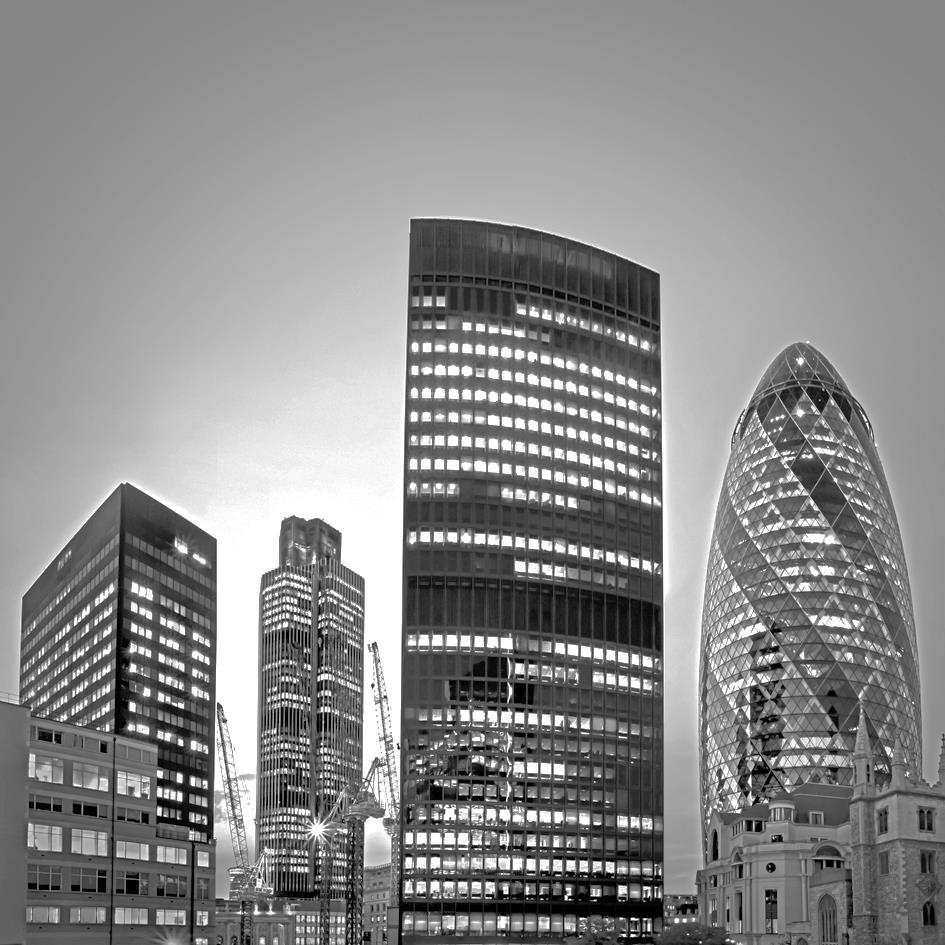 Donec id elit non mi porta gravida at eget metus. Fusce dapibus, tellus ac cursus commodo.
1
Project finish on time
Fair price with extra services
2
3
Past project maintenance up to 1 month
4
Free concultacy after sales
15
Company Name – Keynote Presentation
/ Date Facts
30%
60%
70%
Donec id elit non mi porta gravida at eget metus. Fusce dapibus, tellus ac cursu
Donec id elit non mi porta gravida at eget metus. Fusce dapibus, tellus ac cursu
Donec id elit non mi porta gravida at eget metus. Fusce dapibus, tellus ac cursu
16
Company Name – Keynote Presentation
/ Date Facts
70 Text
Donec id elit non mi porta gravida at eget metus. Fusce dapibus, tellus ac cursu
100
75
50
25
0
Label
Label
Label
Label
Label
Label
Label
Label
17
Company Name – Keynote Presentation
/ Date Facts
Label
Label
70 Text
Label
Donec id elit non mi porta gravida at eget metus. Fusce dapibus, tellus ac cursu
Label
Label
Label
Label
Label
0
50
100
150
200
18
Company Name – Keynote Presentation
/ Date Facts
Lorem ipsum dolor sit amet
Lorem ipsum dolor sit amet
Lorem ipsum dolor sit amet
Lorem ipsum dolor sit amet
19
Company Name – Keynote Presentation
/ What They Said About Us
”
We are grateful and appreciate your willingness to the extra work. This is a responsible project, but we have no doubt that your team will meet the challenge.
Since 2005.
More than 500 clients from arround the globe.
Can’t be wrong!
”
Many thanks for your awesome work!, we are so happy with your professionalism.
/ Herpina Herpson -The Happiest Company
/ John Smith -The Awesome Company
20
Company Name – Keynote Presentation
Thank you!
Company Logo
For more info please contact us:
Phone: 022-xxx-xxxx
Email: xxxxxxx@xxx.com
Go to our website!
(click here)
John Smith - Marketing Ninja
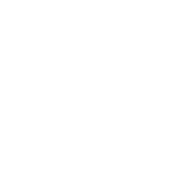 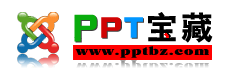 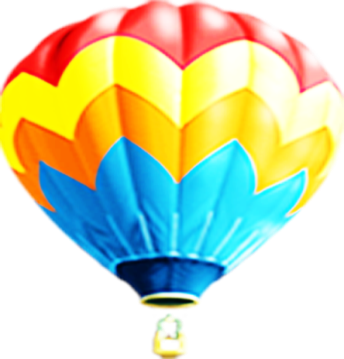 PPT宝藏致力于优秀的ppt分享
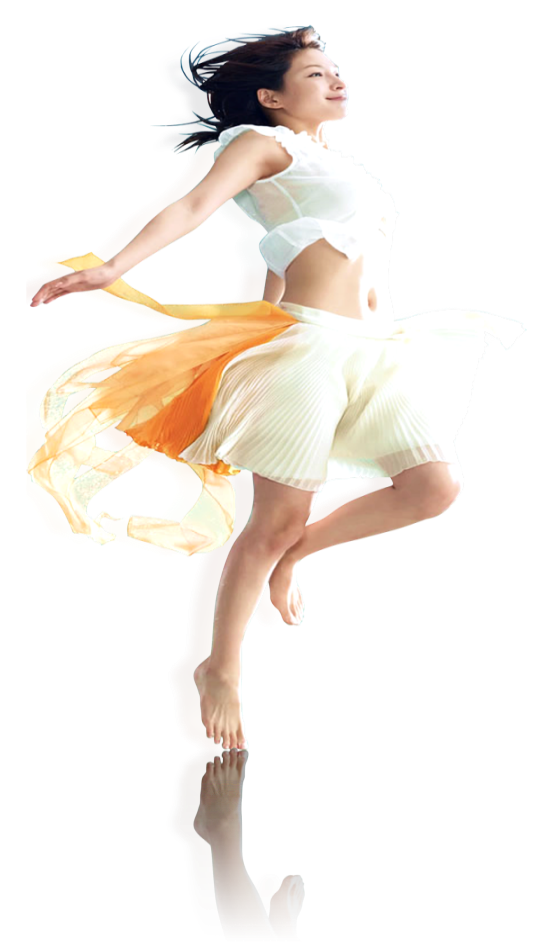 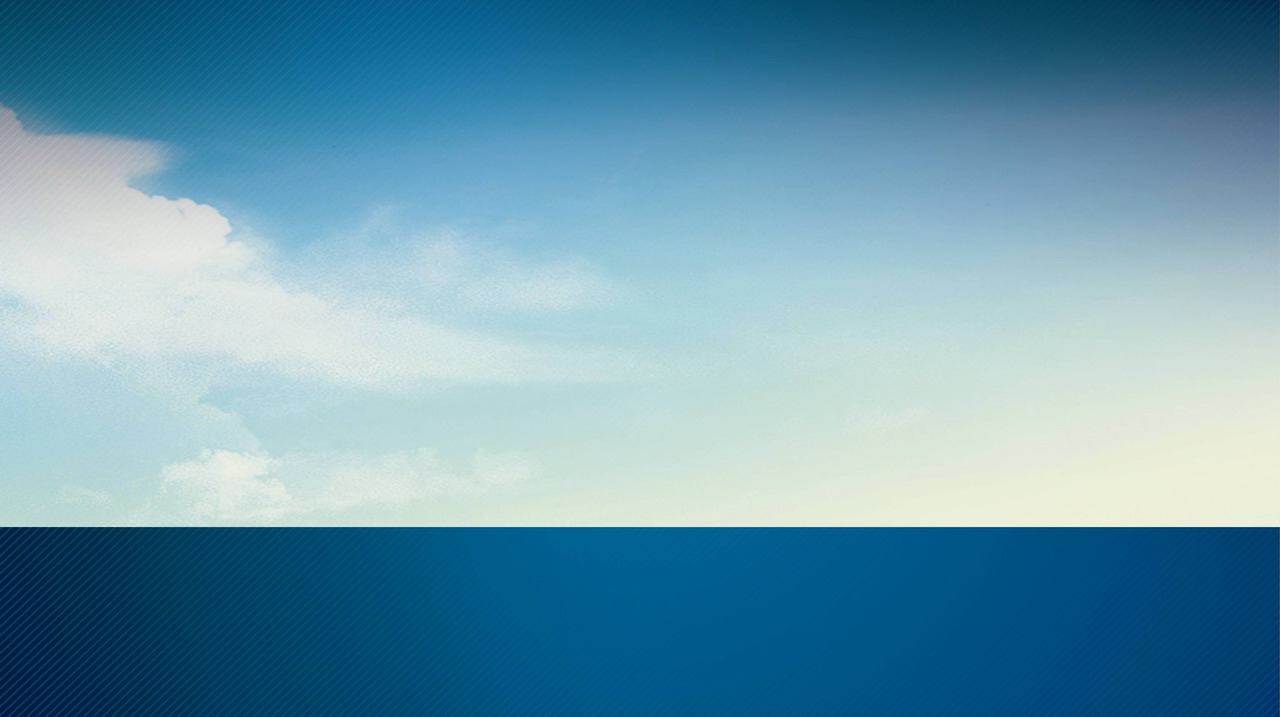 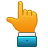 PPT模板下载 http://www.pptbz.com/

PPT素材下载  http://www.pptbz.com/pptshucai/

PPT背景图片 http://www.pptbz.com/pptpic/

PPT课件下载 http://www.pptbz.com/kejian/
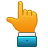 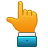 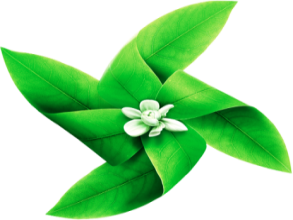 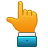 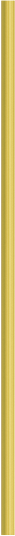 更多精美ppt下载请点击：ppt宝藏-www.pptbz.com
22